Муниципальное Бюджетное Общеобразовательное Учреждение Жуковская средняя обще образовательная школа №22
Портфолио преподавателя
истории и обществознания
Полухиной
Елены Владимировны
ПЕДАГОГИЧЕСКОЕ       КРЕДО
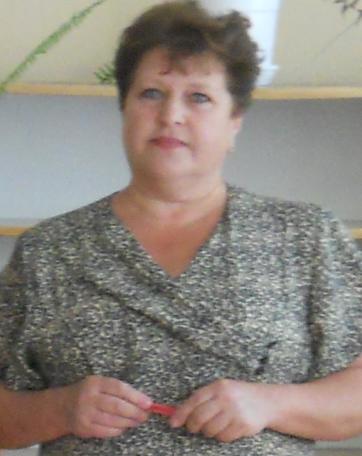 Чтобы быть хорошим 
преподавателем, 
нужно любить то, что преподаешь, 
и любить
 тех, кому преподаешь.
Ключевский В.О.
Структура    портфолио
ОБЩИЕ СВЕДЕНИЯ
Ф.И.О.                  Полухина Елена Владимировна
Место работы     МБОУ ЖСОШ №22
Должность            учитель истории и обществознания
Название ВУЗа     Ростовский Государственный Университет

Трудовой стаж      33 года                    
Педагогический   28 лет
     стаж
Категория                II
ОБРАЗОВАНИЕ
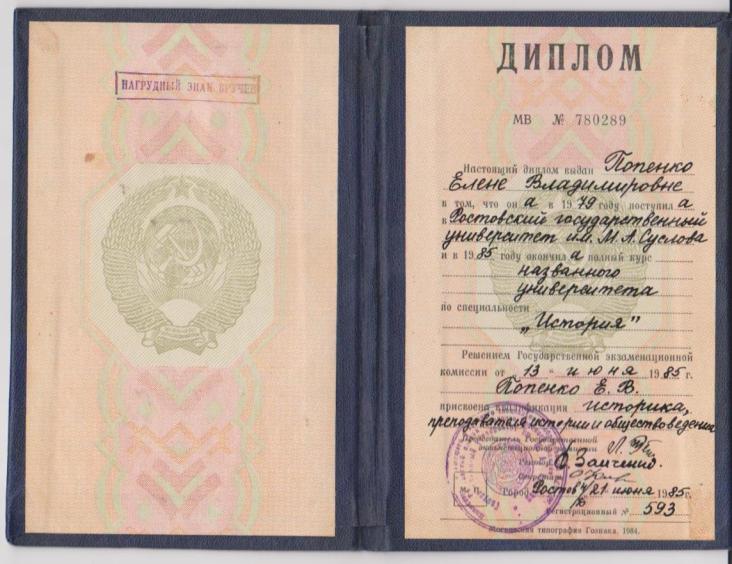 МОИ       ДОСТИЖЕНИЯ
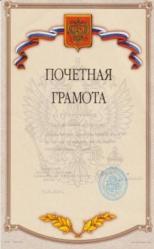 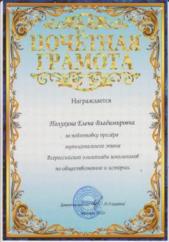 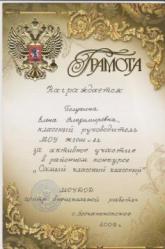 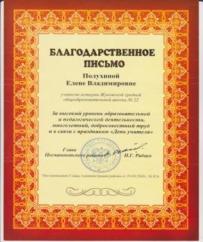 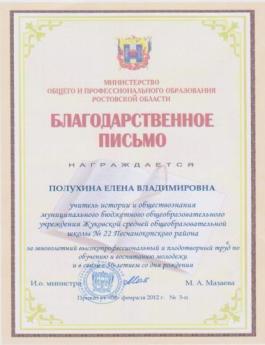 КУРСЫ ПОВЫШЕНИЯ КВАЛИФИКАЦИИ
Тема самообразования 


                           «Развитие мышления учащихся, формирование умений и навыков самостоятельной работы путем внедрения техники разноуровневого обучения».
НАУЧНО-МЕТОДИЧЕСКАЯ ДЕЯТЕЛЬНОСТЬ
ИЗУЧАЮ
Личностно-ориентированное обучение

ВНЕДРЯЮ
Проектная работа 
Коллективная форма работы

ОБОБЩАЮ
Групповая работа
Коллективная форма работы
Использование ИКТ в образовательном процессе
Использование современных образовательных технологий




Проектная технология

Модульное обучение

ИКТ-технологии

Личностно-ориентированное обучение

Здоровьесберегающие технологии
ДИНАМИКА ДОСТИЖЕНИЙ УЧАЩИХСЯ 
             ЗА  2008-2011 УЧ.ГОД.
УЧЕБНО-МАТЕРИАЛЬНАЯ БАЗА
Главная цель обучения - развитие личности обучающегося.
Выстраиваю  личностно-ориентированное обучение, опираясь на следующие признаки : 
системообразующий фактор организации образовательного процесса – личность обучающегося;
субъекты образовательного процесса – педагог и обучаемые;
ведущие мотивы образования – саморазвитие и самореализация обучающихся.
Достижения моих учеников
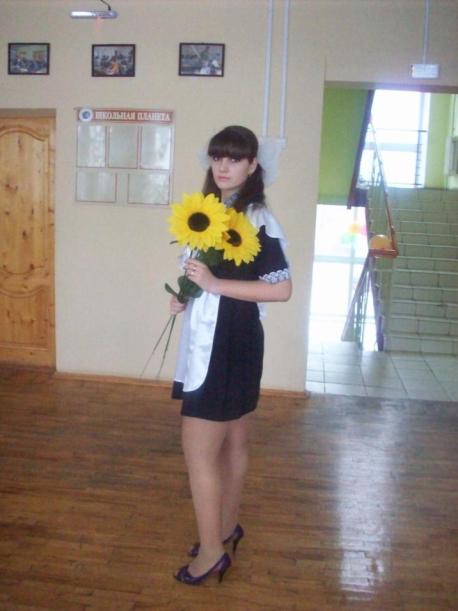 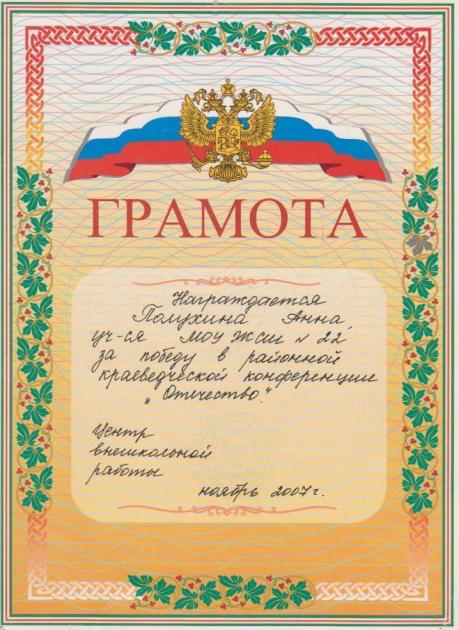 За участие в районной краеведческой конференции «Мое отечество» работа ученицы «История пионерской организации ЖСШ №22» заняла первое место и направлена на областную конференцию.
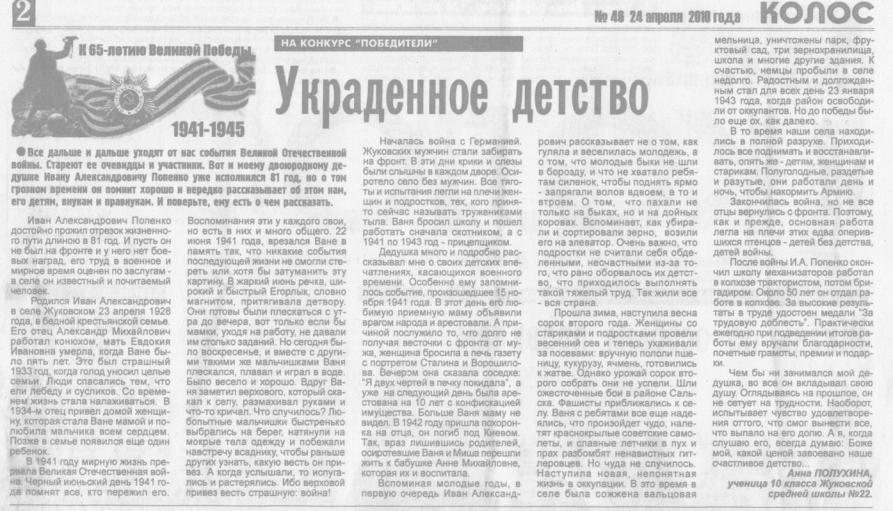 За участие в районном конкурсе посвященном 65-летию Победы в Великой Отечественной войны работа ученицы заняла первое место и была опубликована в газете «Колос».
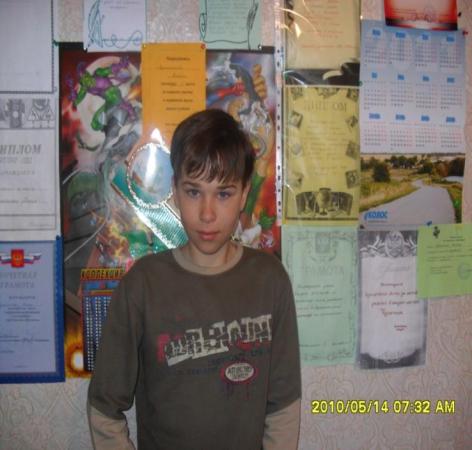 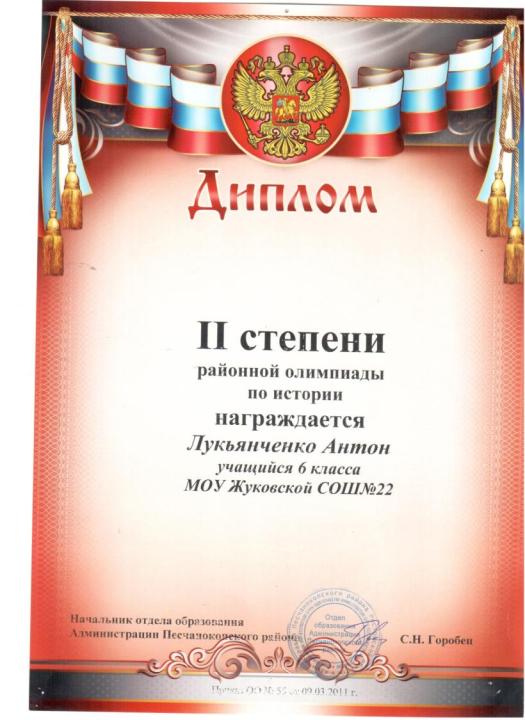 Лукьянченко Антон, призёр районной олимпиады  по истории
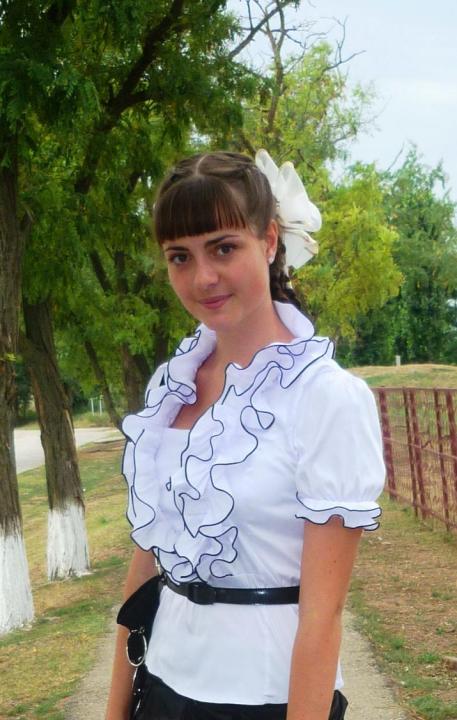 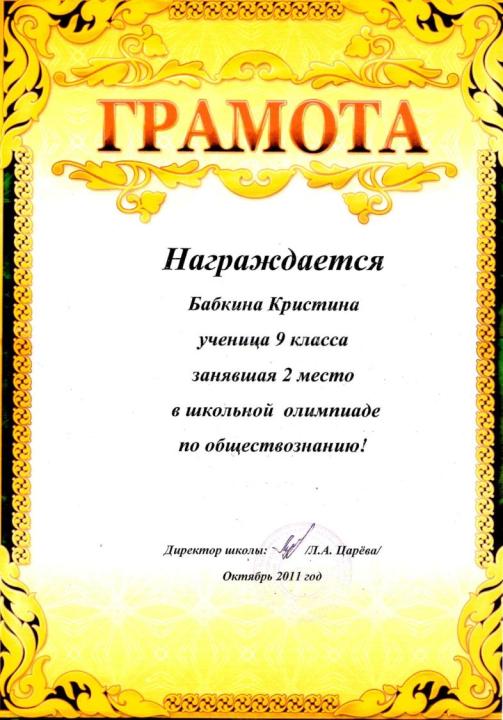 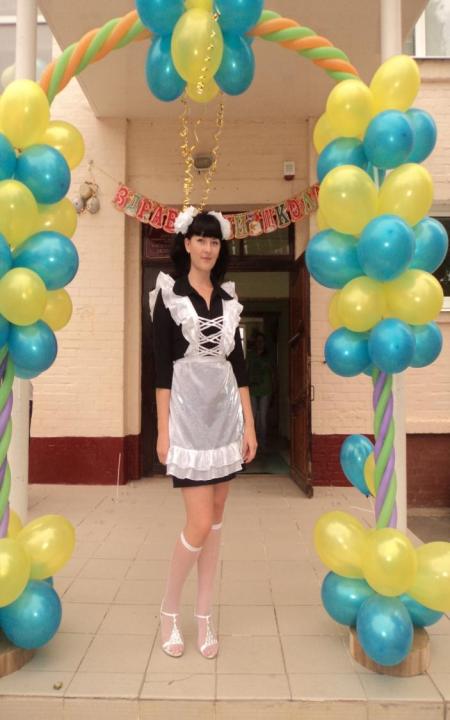 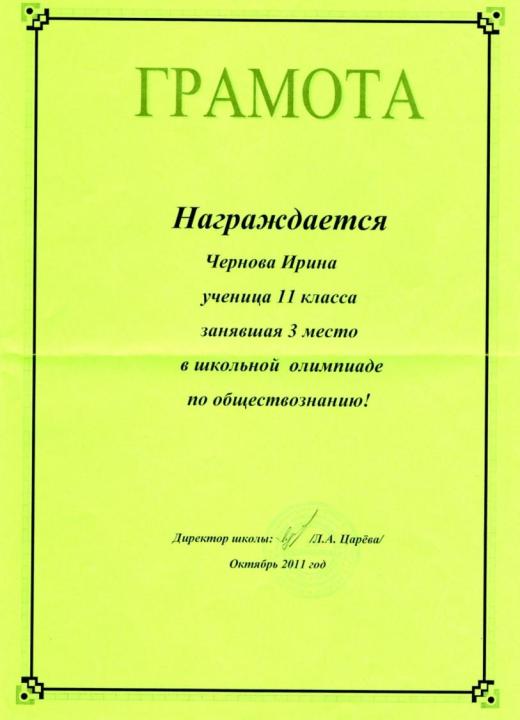 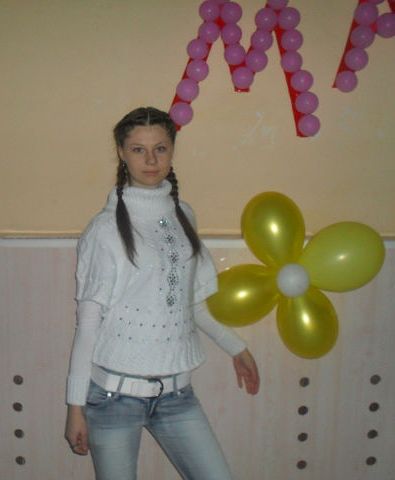 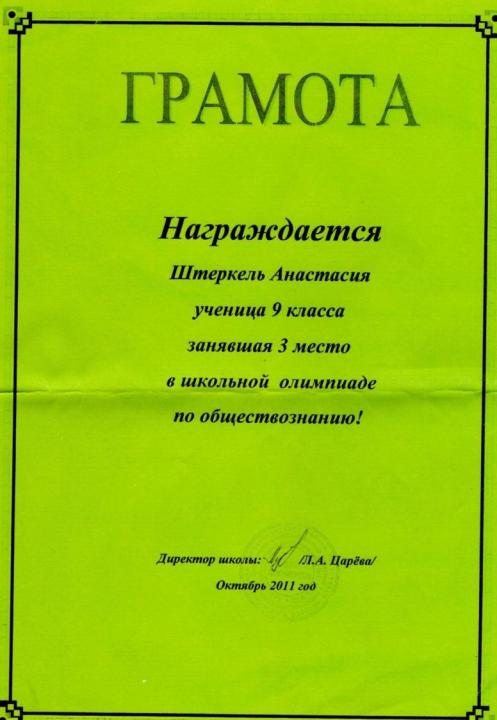 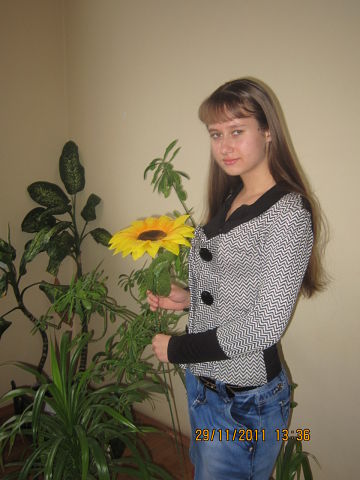 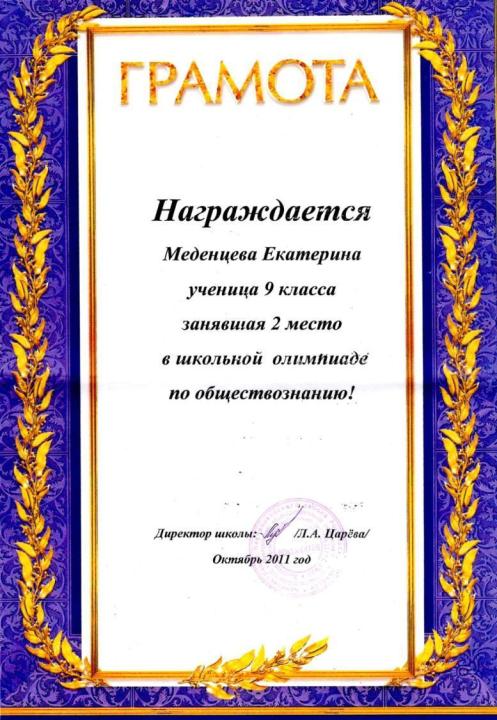 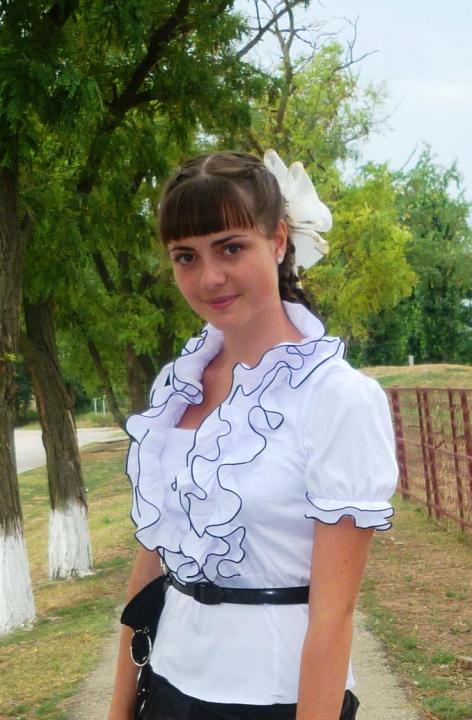 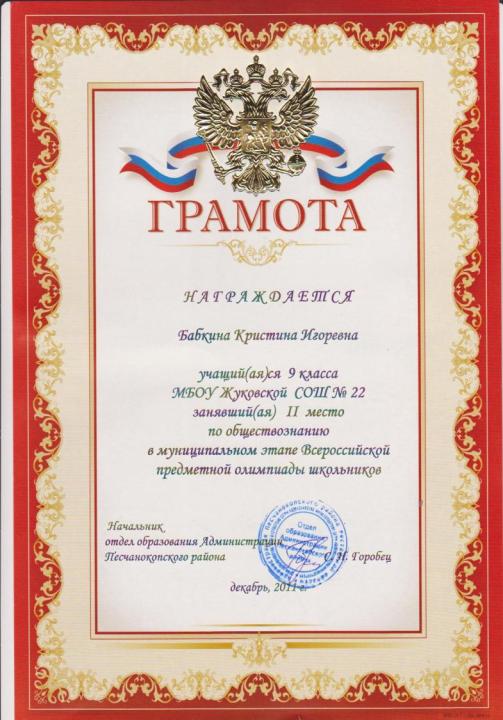 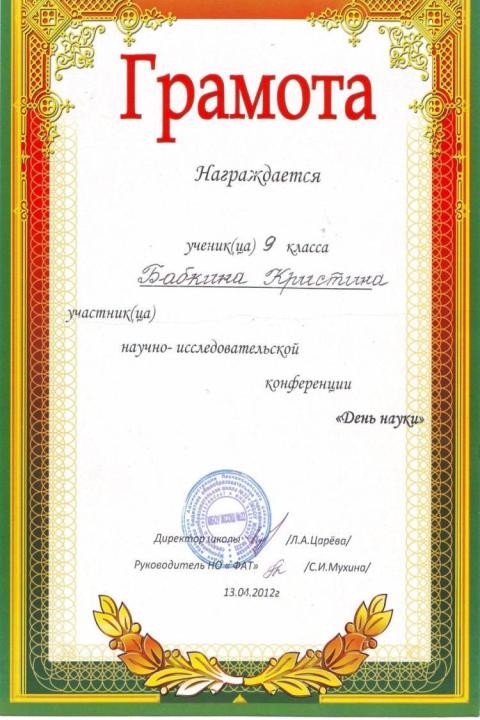 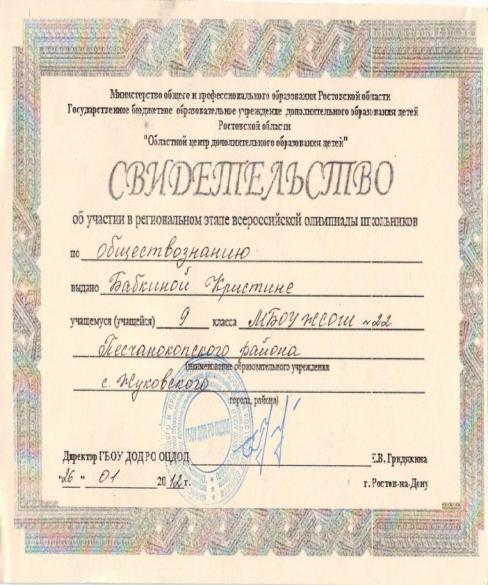 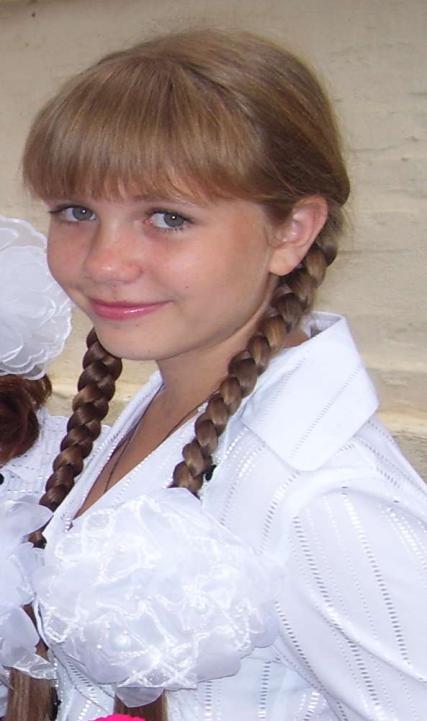 Участница проекта “Портфолио “-работа  “История пионерской организации села Жуковского”.

Призёр муниципального этапа олимпиады по обществознанию
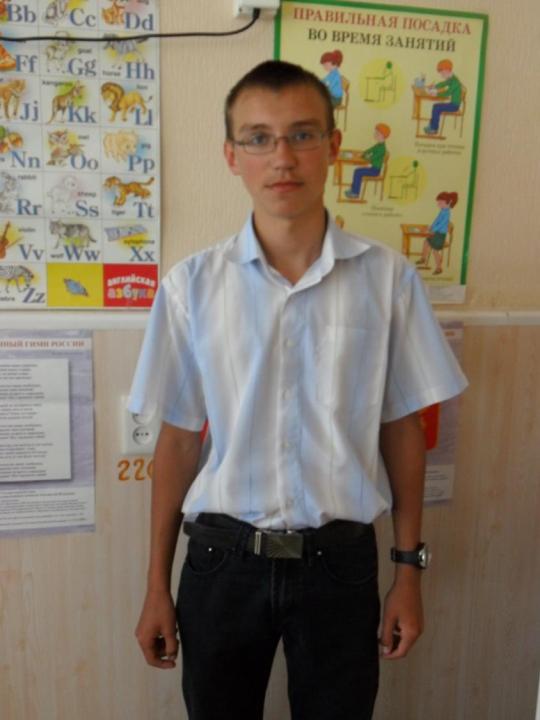 Призёр муниципального этапа олимпиады по обществознанию
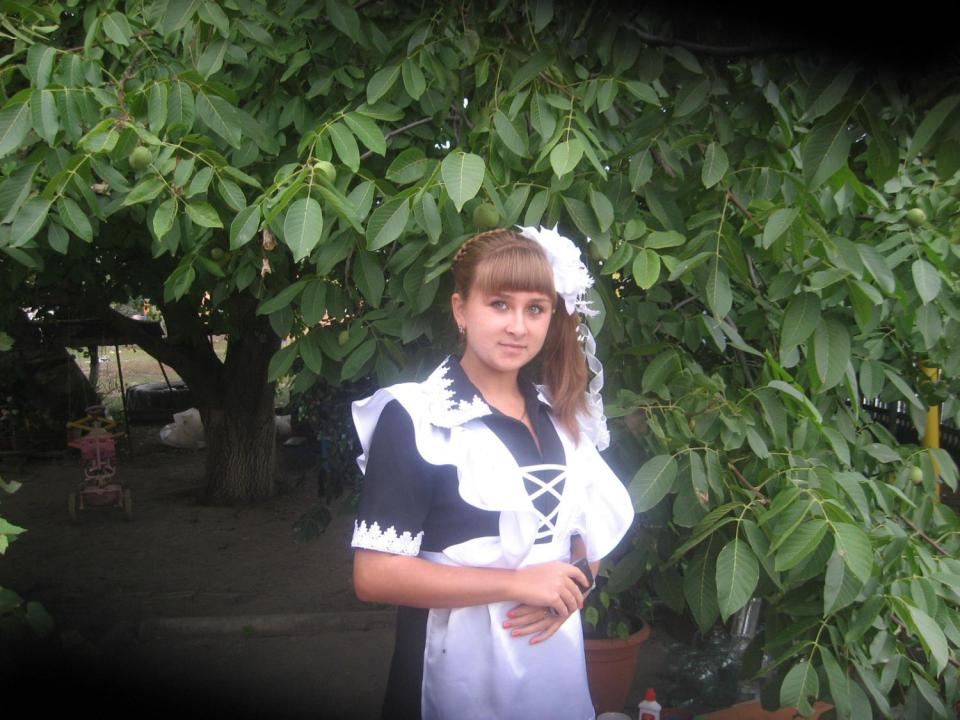 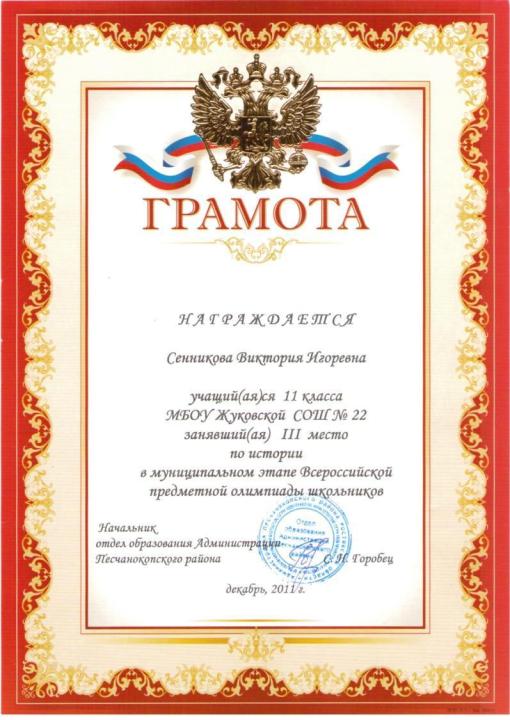 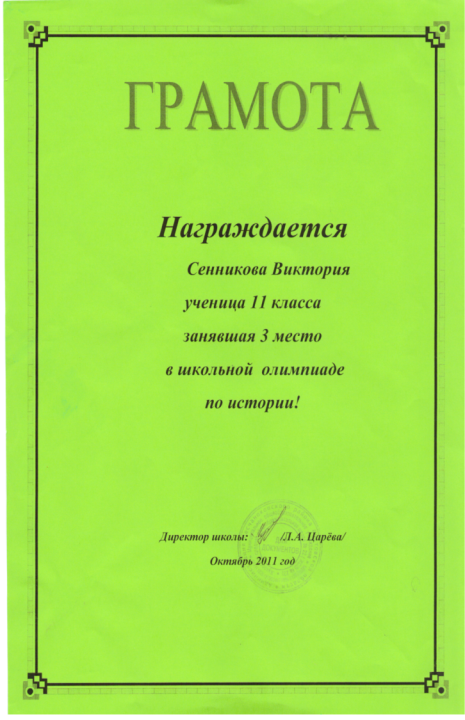 СПАСИБО 
ЗА ВНИМАНИЕ!